SRCE, KRVNE ŽILE I KRVOTOK
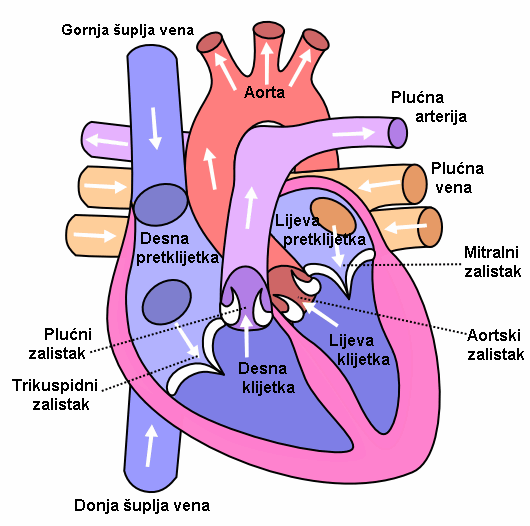 SRCE-MIŠIĆNI ORGAN, U PRSNOJ ŠUPLJINIULOGA-PUMPA KRV KROZ KRVNE ŽILE
DVIJE PRETKLIJETKE I DVIJE KLIJETKE
MIŠIĆNA PREGRADA SPRIJEČAVA MJEŠANJEKRVI
PLAVO-VENSKA KRV(BOGATA S CO2)
CRVENO-ARTERIJSKA KRV(BOGATA S 02)
GRAĐA SRCA
ZALISCI-OMOGUĆUJU JEDNOSMERAN PROTOK KRVI
ARTERIJE
VENE
KAPILARE
PRITISAK KRVI NA KRVNU ŽILU
IDEALAN: 120/80 mm Hg
KRVNI TLAK
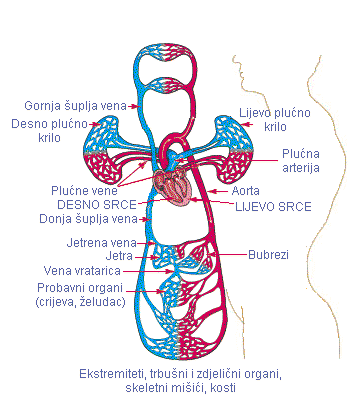 Mali i veliki krvotok-događaju se istodobno
Mali krvotok-uloga je zamjena plinova u krvi u plućima
Veliki krvotok-uloga je dostava kisika do svih stanica
https://www.youtube.com/watch?v=C4xRWkzlU94
https://www.youtube.com/watch?v=_qmNCJxpsr0
https://www.youtube.com/watch?v=7FR1TsKLoDI
- https://www.youtube.com/watch?v=vbxTP7LUfLY
DODATNO:- linkovi za pomoć
Bolesti i poremećaji krvožilnog sustava
ATEROSKLEROZA
SRČANI ILI MOŽDANI UDAR
PREPORUKE: NORMALNA TJELESNA MASA, TJELESNA AKTIVNOST, ZDRAVA PREHRANA